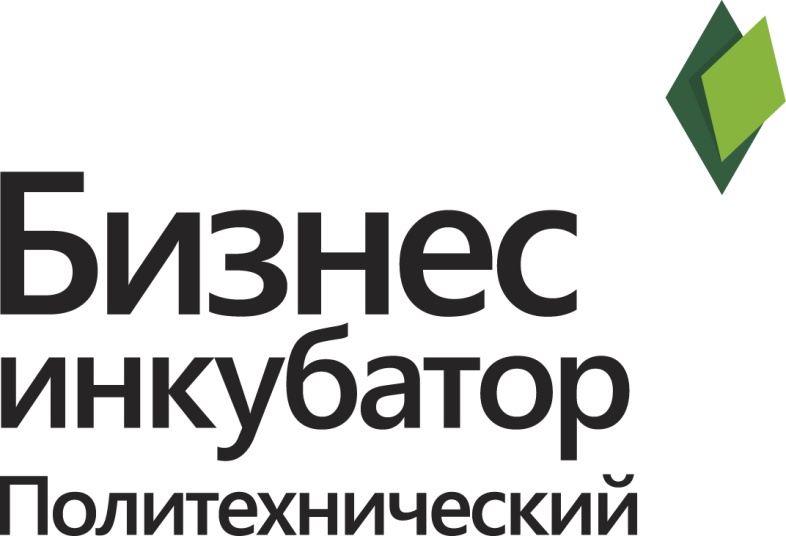 Бизнес-инкубатор как инструмент поддержки инновационной и предпринимательской 
деятельности молодежи 
(на примере бизнес-инкубатора «Политехнический»)
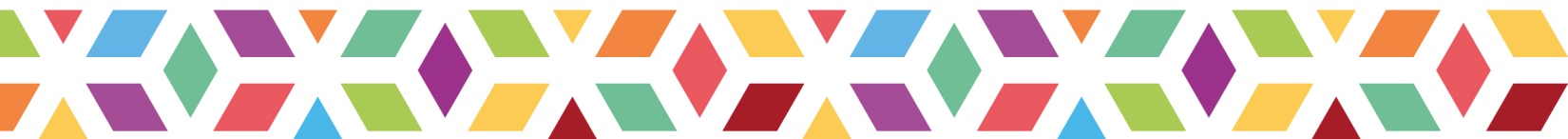 Ольга Борщева
14 мая 2013
Бизнес-инкубатор — это организация, занимающаяся поддержкой стартап-проектов начинающих предпринимателей на всех этапах развития: 
от разработки идеи до её коммерциализации.
ПРИЧИНЫ ОБРАЩЕНИЯ В БИЗНЕС-ИНКУБАТОРЫ:

Доступная аренда
Консалтинг и экспертиза
Поиск инвестиций
Установление бизнес-контактов
Бухгалтерская и юридическая поддержка
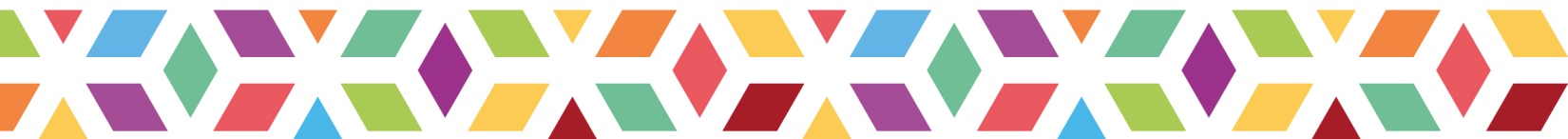 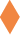 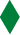 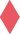 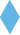 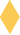 ИСТОРИЯ СОЗДАНИЯ БИЗНЕС-ИНКУБАТОРОВ. 
Международный опыт.
Первые бизнес-инкубаторы появились еще в 50 годы в Великобритании.
Наибольшее распространение получили в США – более 1200
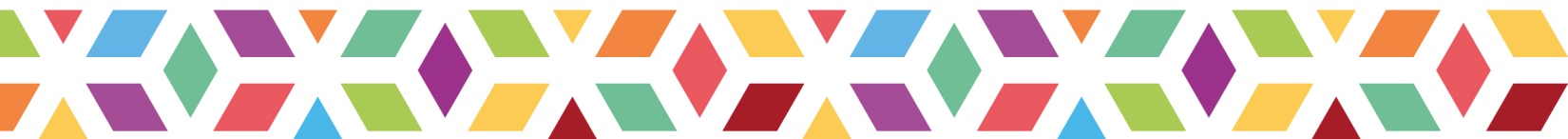 ЕС: Германия, Великобритания, Франция, Бельгия, Финляндия
Израиль
Китай
ИСТОРИЯ СОЗДАНИЯ БИЗНЕС-ИНКУБАТОРОВ. 
Российский опыт.
В России бизнес-инкубаторы появились 90-е годы.

Сегодня > 100
5 лучших инкубаторов страны по версии Forbes
Бизнес-инкубатор Академии народного хозяйства, г. Москва
Бизнес-инкубатор ГУ-ВШЭ, г. Москва
Инкубатор «Ингрия», г. Санкт-Петербург
Бизнес-инкубатор МГУ, г. Москва
Инкубатор РЭУ им. Плеханова, г. Москва
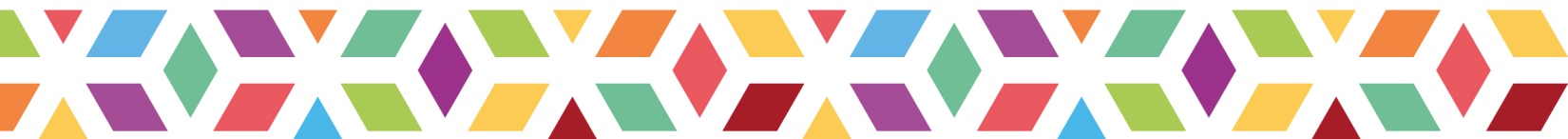 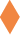 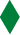 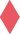 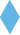 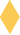 ИСТОРИЯ СОЗДАНИЯ БИЗНЕС-ИНКУБАТОРОВ. 
Российский опыт.
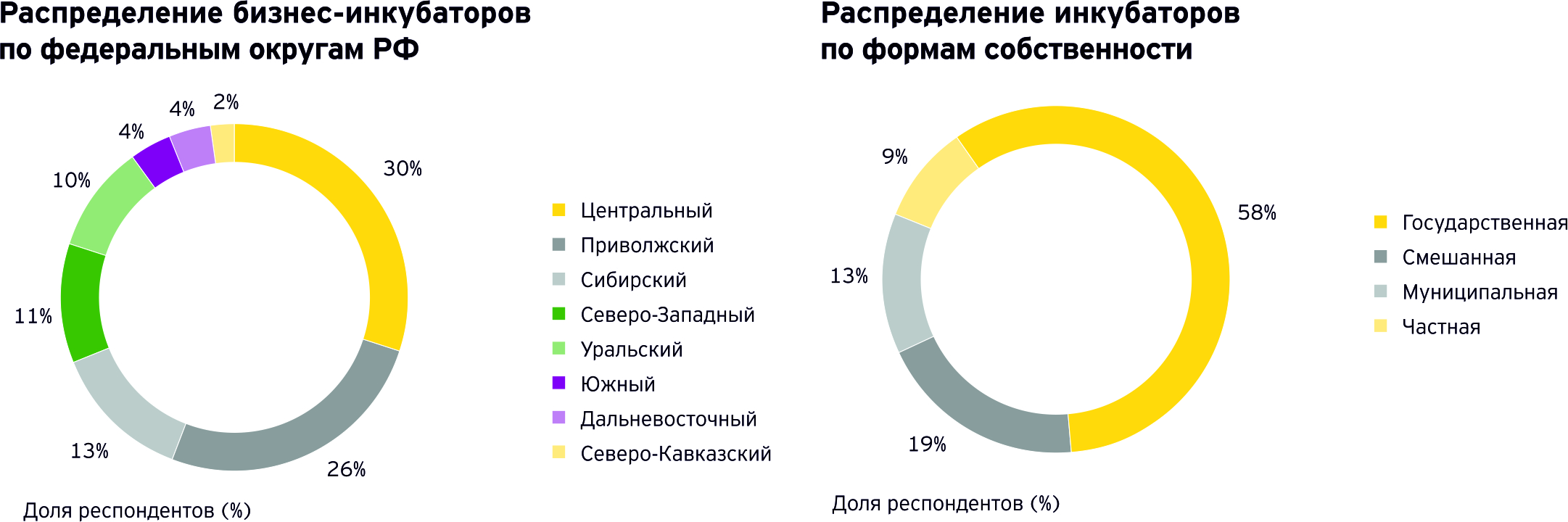 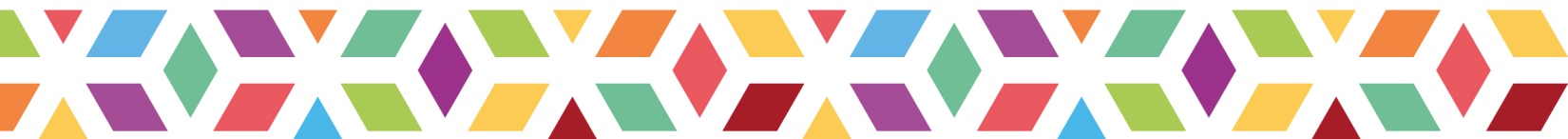 * Обзор бизнес-инкубаторов России Ernst&Young
ВИДЫ БИЗНЕС-ИНКУБАТОРОВ
Общего типа – 
поддержка любых бизнес-проектов
 Инновационные инкубаторы – 
поддержка инновационных проектов
 Специализированные – по отраслям
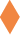 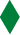 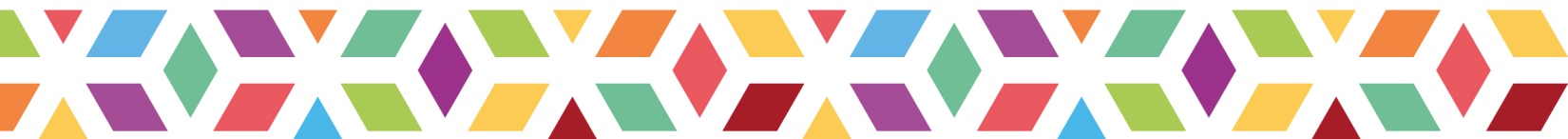 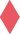 Студенческие
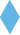 ОСОБЕННОСТИ ИННОВАЦИОННЫХ ПРОЕКТОВ
В основе – НИР/НИОКР
Необходимость больших и уникальных ресурсов
$, специалистов высокой квалификации, материалов, приборов и т.д.
Высокая степень риска и неопределенности параметров проекта 
Сроки достижения целей, предстоящие затраты, будущие доходы
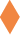 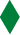 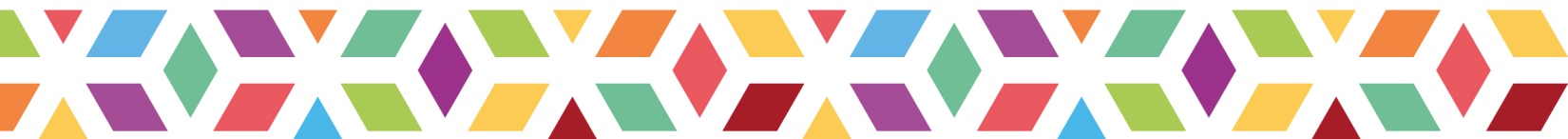 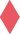 БИЗНЕС-ИНКУБАТОРЫ ПРИ УНИВЕРСИТЕТАХ
ЗАРАБОТАТЬ НА НАУКЕ
БИЗНЕС
ИННОВАЦИЯ
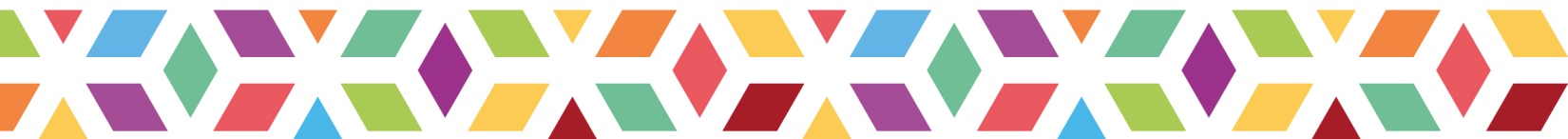 НАУКА
НИР/НИОКР
ИДЕЯ
УСЛУГИ ИНКУБАТОРОВ ДЛЯ ИННОВАЦИОННЫХ ПРОЕКТОВ
(СТАДИЯ РАЗРАБОТКИ)
Предоставление оборудования (ЦКП)
Привлечение финансирования на НИР и НИОКР
Привлечение специалистов
Патентование и лицензирование
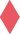 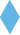 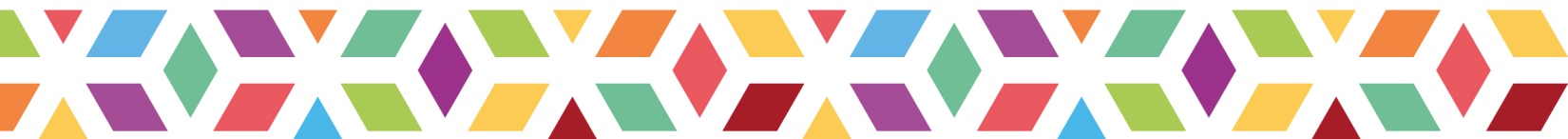 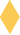 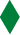 БИЗНЕС-УСЛУГИ ИНКУБАТОРОВ
(СОЗДАНИЕ БИЗНЕСА)
Предоставление офисных помещений и юр. адреса
Предоставление офисных услуг
Консалтинг, наставничество, образование
Маркетинг
Привлечение партнеров, клиентов, сотрудников
Привлечение инвестиций
Бухгалтерское сопровождение
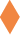 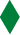 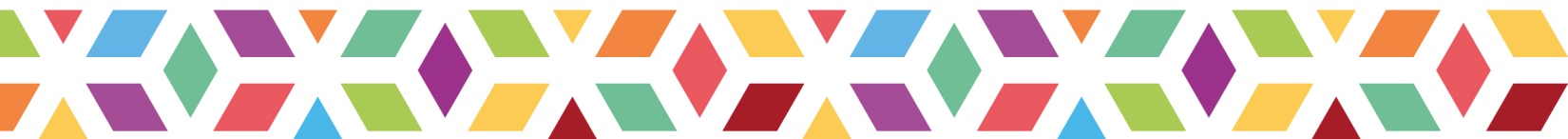 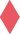 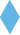 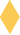 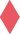 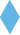 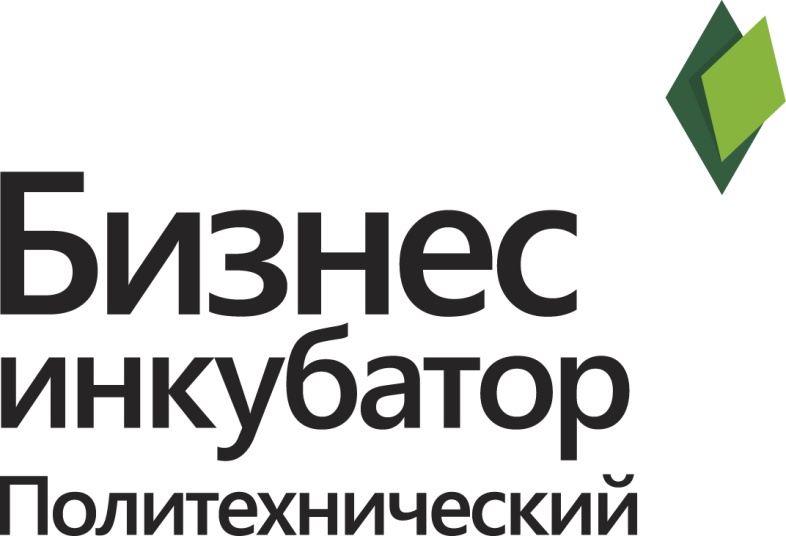 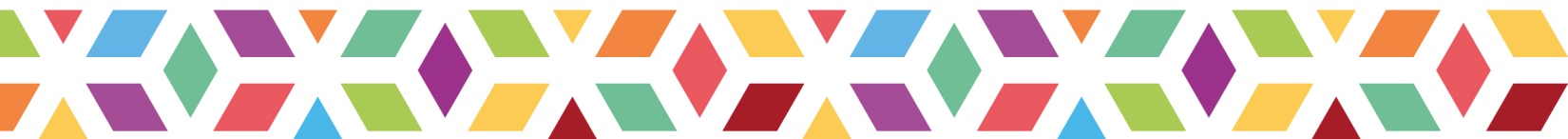 Создан приказом ректора в рамках проекта развития инновационной инфраструктуры СПбГПУ

Является структурным подразделением университета
Цель – содействовать развитию бизнес-идей молодежи Политехнического университета
ПОДДЕРЖКА НАЧИНАЮЩИХ БИЗНЕС-ПРОЕКТОВ #1
помощь бизнес-наставников 
консультации экспертов
тренинги, семинары, мастер-классы
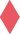 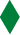 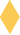 ПО ВОПРОСАМ
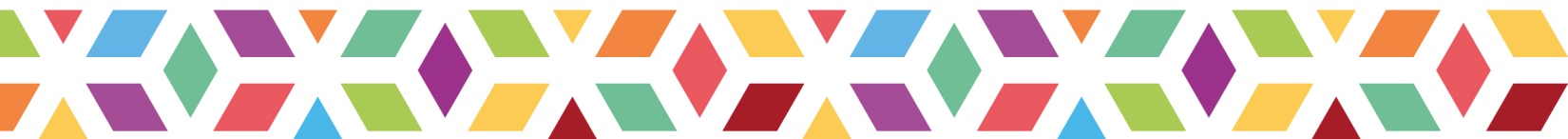 формирование команды проекта
подготовка к инвестированию
менеджмент, маркетинг, управление проектами
бизнес-планирование
защита интеллектуальной собственности
открытие предприятия
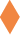 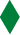 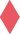 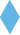 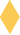 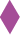 ПОДДЕРЖКА НАЧИНАЮЩИХ БИЗНЕС-ПРОЕКТОВ #2
рабочее место в  КОВОРКИНГЕ ПОЛИТЕХ
8 апреля состоялось открытие Коворкинга Политех по адресу ул. Гжатская 27, уч. корп.  № 12.
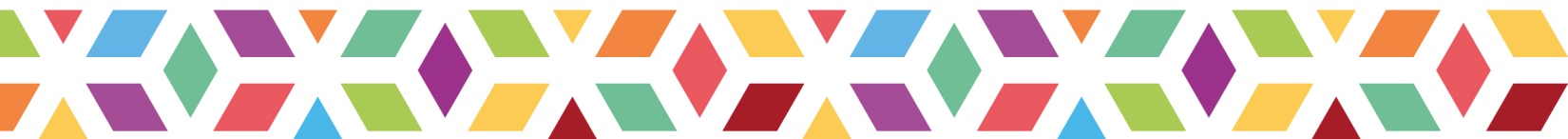 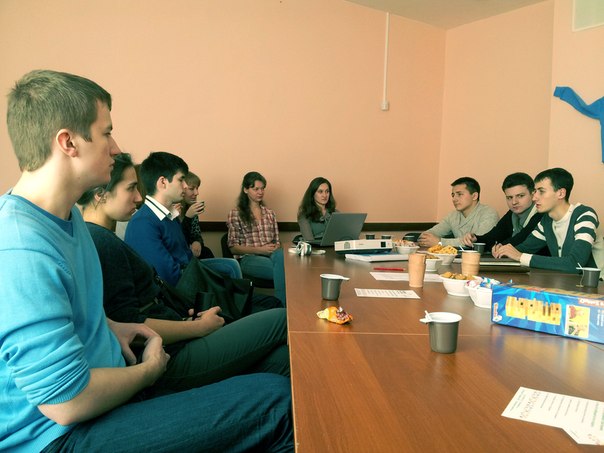 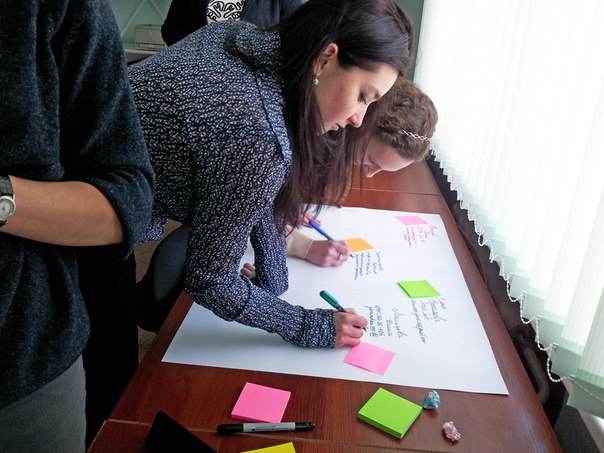 ПОДДЕРЖКА НАЧИНАЮЩИХ БИЗНЕС-ПРОЕКТОВ #2
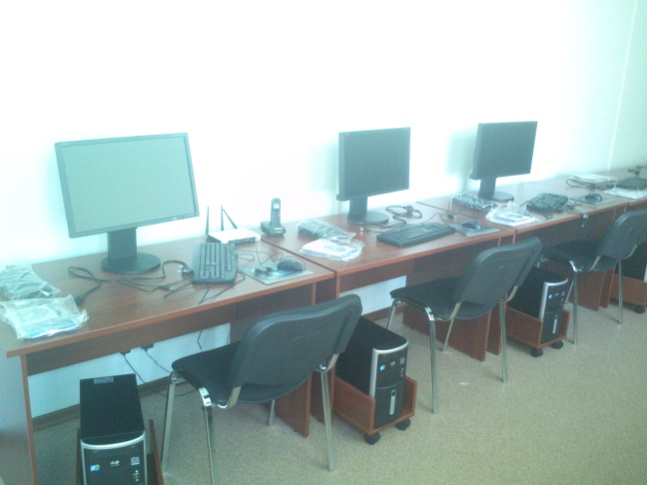 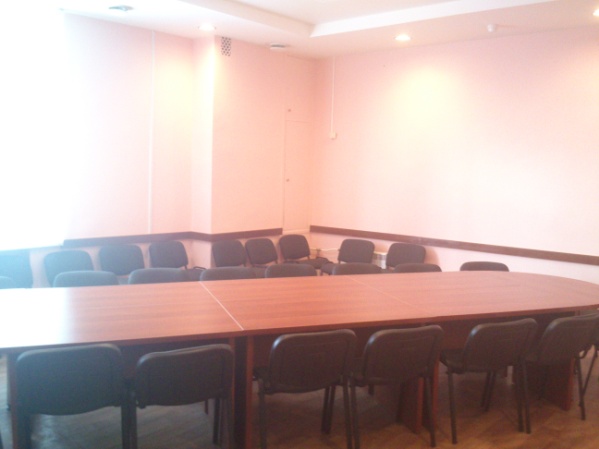 Wi-fi
ПК
Телефон
Принтер/факс/сканер
Конференц-зал
Рабочая атмосфера
Новые знакомства
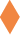 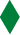 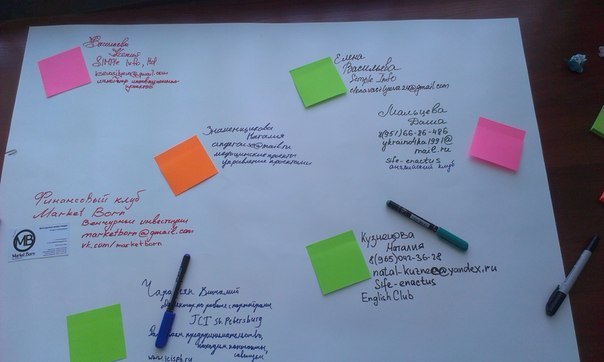 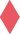 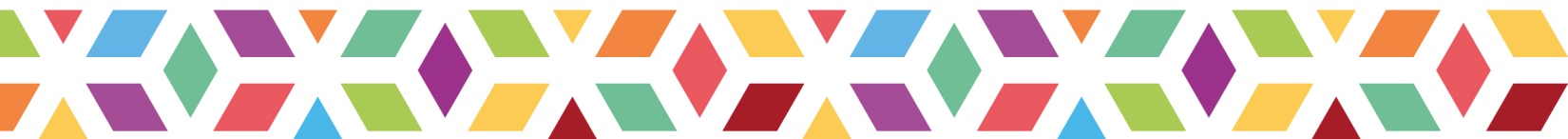 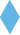 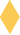 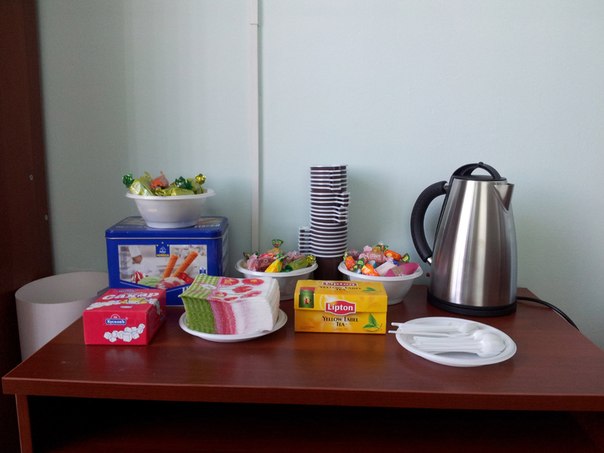 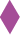 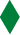 ДЛЯ ПОЛИТЕХНИКОВ БЕСПЛАТНО !!!
ПРОЕКТЫ, РАБОТАЮЩИЕ В КОВОРКИНГЕ
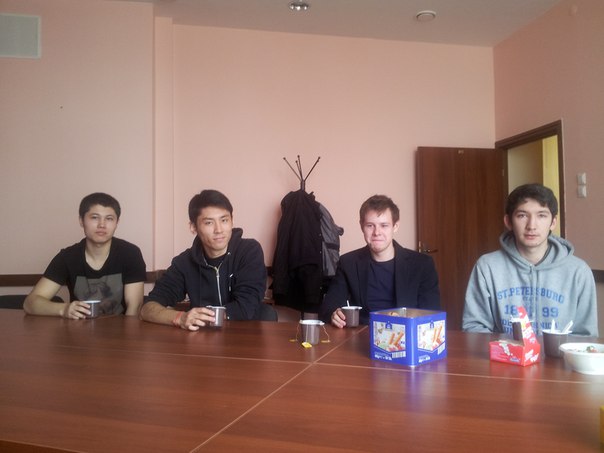 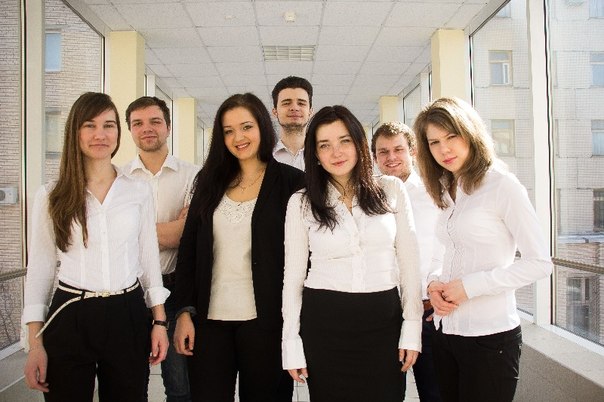 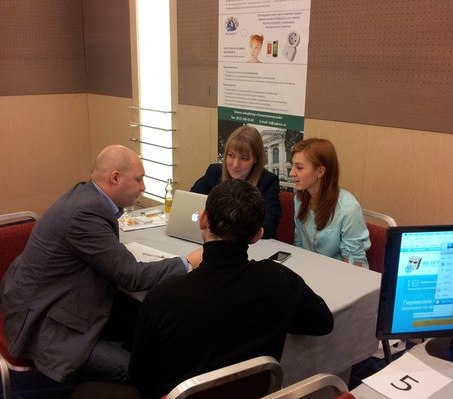 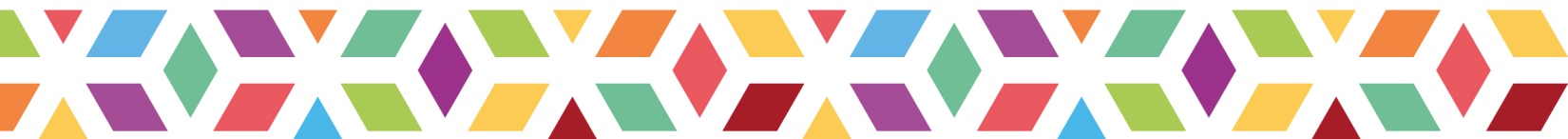 Студенты ИИТУ
Programming excellence centre
Команда конкурса SIFE-Enactus 
от СПбГПУ
Выпускники ФИ (ИИТУ)
Simple Info
ПОДДЕРЖКА НАЧИНАЮЩИХ БИЗНЕС-ПРОЕКТОВ #3
ПАРТНЕРЫ, КЛИЕНТЫ, СОТРУДНИКИ В ПРОЕКТ
Бизнес-инкубаторы и технопарки города

Промышленные предприятия

Малые и средние предприятия Санкт-Петербурга

Комитеты Правительства Санкт-Петербурга

Специалисты подразделений Политеха

Практика студентов в Вашем проекте
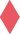 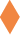 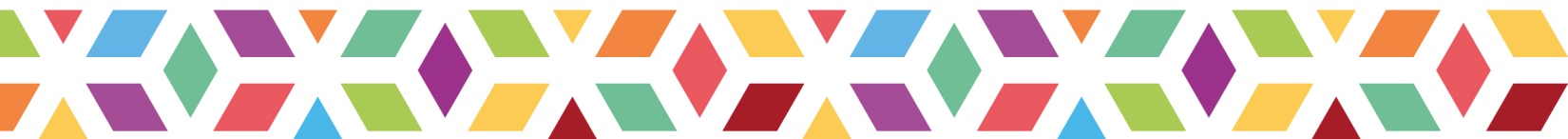 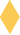 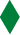 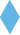 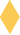 ПОДДЕРЖКА НАЧИНАЮЩИХ БИЗНЕС-ПРОЕКТОВ #4
ПРИВЛЕЧЕНИЕ ФИНАНСИРОВАНИЯ
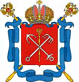 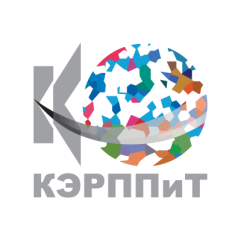 Гранты и субсидии

Санкт-Петербургская организация бизнес-ангелов

Росмолодежь (Зворыкинский проект)

Частные инвесторы

Венчурные фонды

Программы грантов У.М.Н.И.К. и С.Т.А.Р.Т.
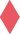 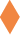 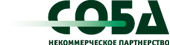 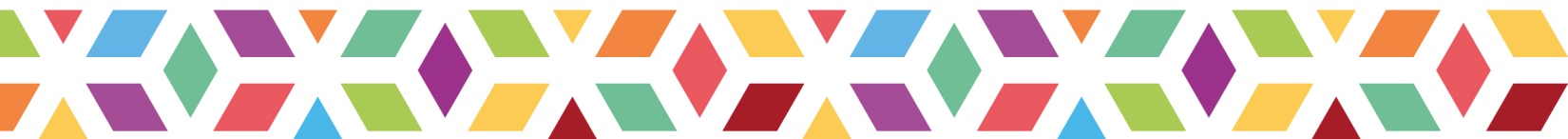 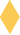 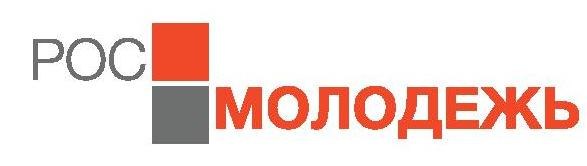 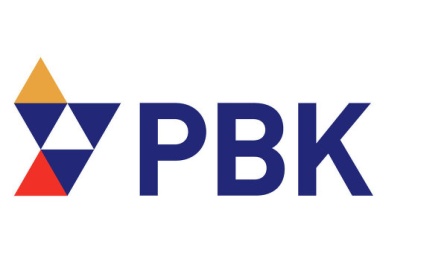 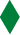 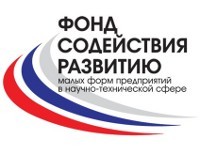 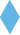 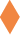 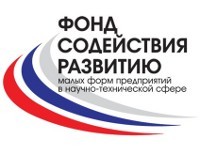 ПРОГРАММА У.М.Н.И.К.
победители программы получают по 200 тыс. рублей в год
ШАГИ:
Пройти отбор на одном из отборочных мероприятий
Пройти обучение в Школе «Методология и организация инновационной деятельности» 13-15 мая 2013 г.
Пройти финальный отбор
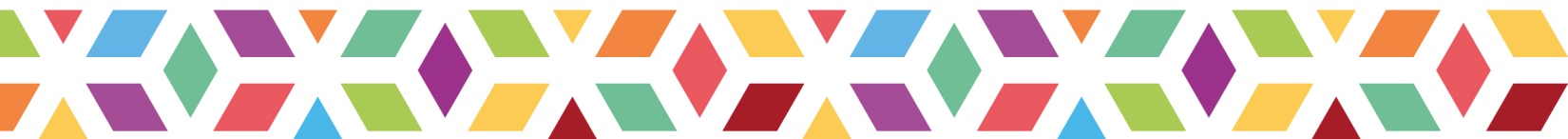 И ЕЩЕ:
Магистерская программа для бакалавров технических направлений «Технологическое предпринимательство» на 2 года.
ПОДДЕРЖКА НАЧИНАЮЩИХ БИЗНЕС-ПРОЕКТОВ #5
ТЕХНОЛОГИЧЕСКОЕ ОБОРУДОВАНИЕ
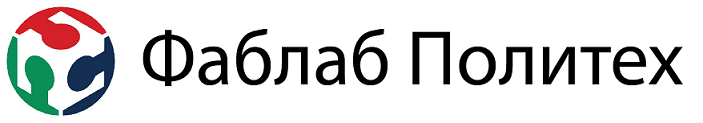 FabLab – fabrication laboratory – открытая мастерская цифрового производства
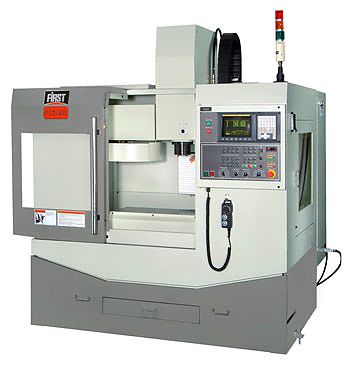 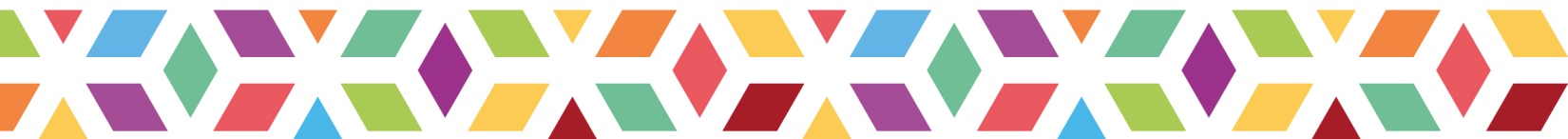 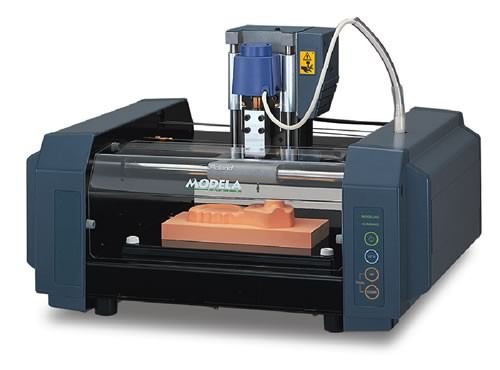 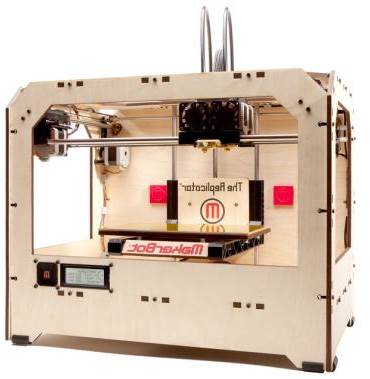 прецизионныйфрезерный станок
фрезерный станок по металлу
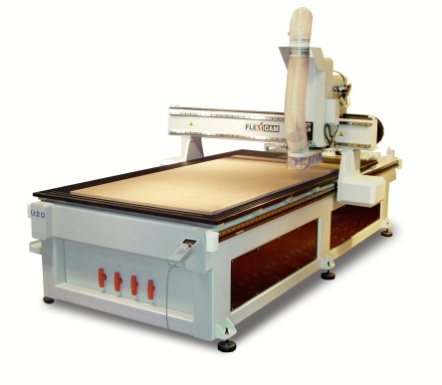 3D-принтер
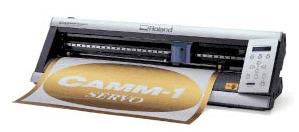 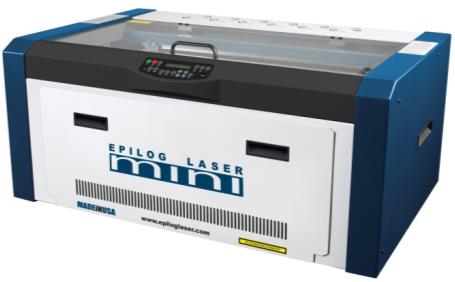 лазерный резак и гравер
режущий плоттер
фрезерный станок с рабочим полем 1.5х2.5 м
ПРИГЛАШАЕМ НА МЕРОПРИЯТИЯ
Внутренние 

Праздник «День предпринимателя» 26 мая 2013
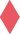 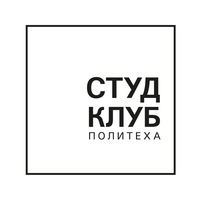 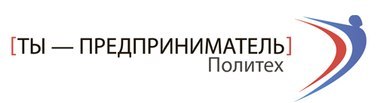 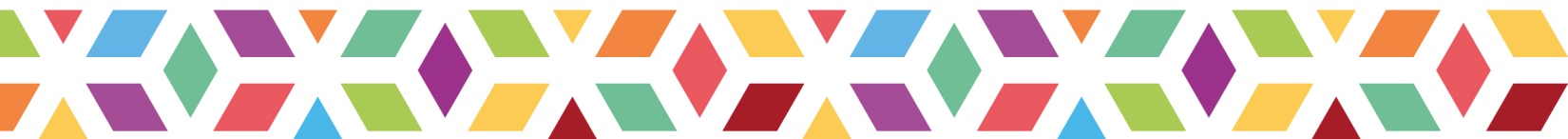 Летняя школа ФабЛаб 1-6 июля 2013
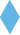 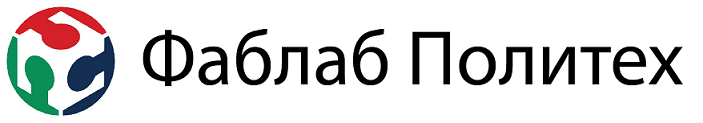 ПРИГЛАШАЕМ НА МЕРОПРИЯТИЯ
Региональные и международные 

Региональный этап Всероссийского студенческого форума в Политехническом университете
Заявки до 24 мая 2013
Всероссийский молодежный образовательный форуме «Селигер-2013» июль 2013
Заявки до 01 июля 2013
Международный молодежный форум «Балтийский Артек» 
7-15 августа 2013 года
Заявки до 26 мая 2013
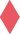 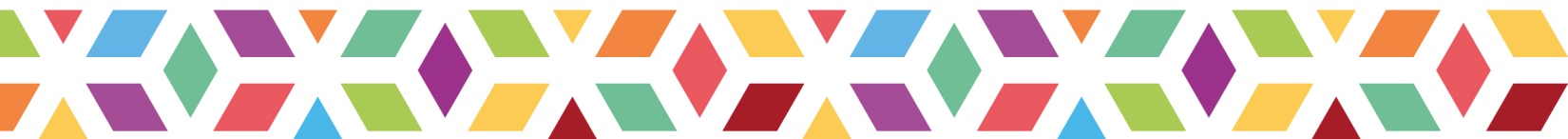 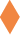 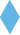 СПАСИБО ЗА ВНИМАНИЕ!!!
КОНТАКТЫ
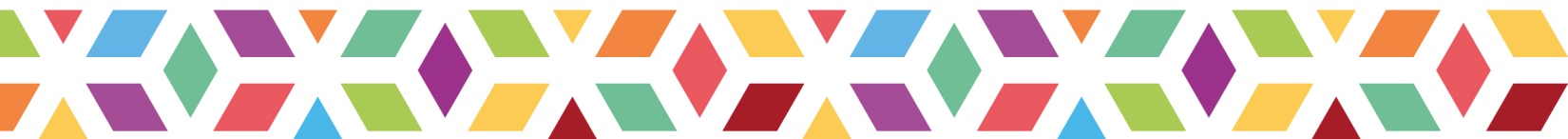 Ул. Гжатская 27, уч. корпус № 12 ТВН
(812) 248-92-55
bi@spbstu.ru
vk.com/bip_spbspu
Ольга Борщева